Write
Transport Between Cells
Students will Be able to describe active and passive methods of transport between cells.
Write
Cell Transport
Movement of things in and out of the cell occurs between two solutions.
Extracellular Fluid = Solution outside of the cell
Intercellular Fluid = Solution inside of the cell
Intercellular Fluid
Intercellular Fluid
Intercellular Fluid
Intercellular Fluid
Intercellular Fluid
Cell
Cell
Cell
Cell
Cell
Extracellular Fluid
Listen
Extracellular Fluid
Protein Channel
Protein Channel
Aquaporin
Intracellular Fluid
(Cytoplasm)
Listen
A cell in the
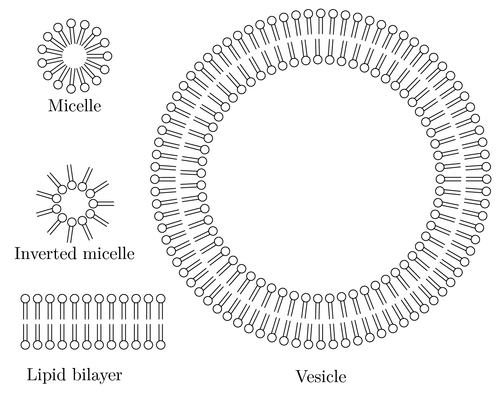 Intercellular 
Fluid
Extracellular 
Fluid
Extracellular 
Fluid
Write
Types of Cell Transport
Cell Transport
Passive

*No Energy
Active

*Needs Energy
Diffusion
Movement of Solutes
Endocytosis
Exocytosis
Osmosis
Movement of Solvent(water)
Facilitated Diffusion
Write
Active and Passive Transport
Active Transport:  Transport into or out of the cell that requires energy.

Passive Transport:  Transport into or out of the cell that does not require energy.
Listen
Brownian Motion
Brownian Motion
The random motion of particles suspended in a fluid
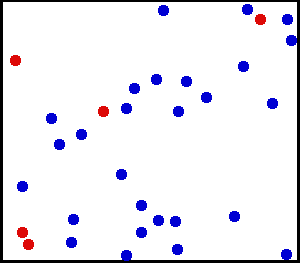 Write
Passive Transport
Diffusion
The movement of particles (solutes) from an area of high concentration to low concentration until equilibrium is met. (HYPERTONIC  HYPOTONIC)
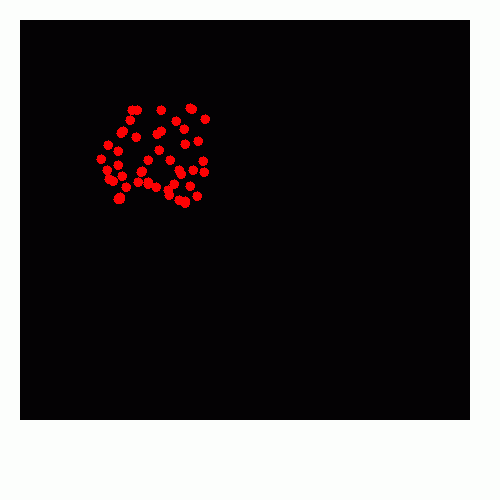 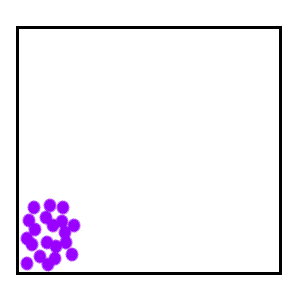 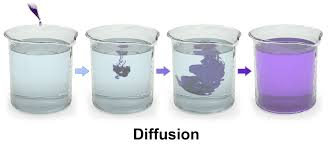 Listen
Diffusion
Extracellular Fluid
Hypertonic
Isotonic
Protein Channel
Protein Channel
Aquaporin
Intracellular Fluid
(Cytoplasm)
Hypotonic
Isotonic
Write
Passive Transport
Facilitated Diffusion
The movement of large particles (solutes) through protein channels embedded in the membrane. (Open Gates)
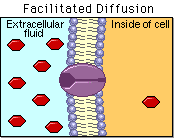 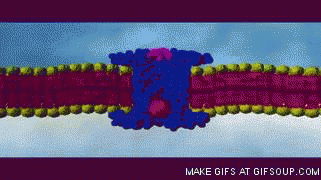 Facilitated transport
Watch
Extracellular Fluid
Glucose
Glucose
Protein Channel
Protein Channel
Aquaporin
Intracellular Fluid
(Cytoplasm)
Write
Passive Transport
Osmosis
The movement of water (solvent) between two solutions until equilibrium is met.  Occurs when solutes cannot pass through the cell membrane. (HYPOTONIC  HYPERTONIC
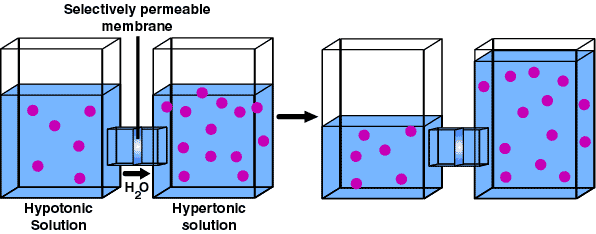 Hypertonic
Hypotonic
Solutes
High Solute
Low Solute
Diffusion
Low Water
High Water
Osmosis
Water
Osmosis and Animal Cells
Isotonic Extracellular Fluid
Hypotonic Extracellular Fluid
Hypertonic Extracellular Fluid
No water movement.
Cell stays the same.
Water moves out of the cell. 
     Cell Shrinks.
Water moves into the cell.
     Cell expands.
Osmosis and Plant Cells
Isotonic Extracellular Fluid
Hypotonic Extracellular Fluid
Hypertonic Extracellular Fluid
No water movement.
Cell stays the same.
Water moves out of the cell. 
     Cell Shrinks.
Water moves into the cell.
     Cell expands.
Osmosis Lab
Get out a piece of paper
Come to the front of the room and observe the set up of the Osmosis Lab
Write down what is on the board onto your piece of paper
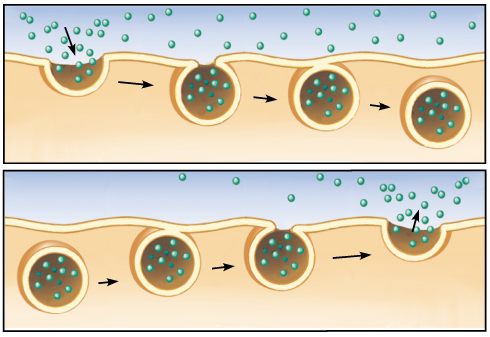 Endocytosis
Exocytosis
Active Transport
Endocytosis – moving things into the cell with the help of energy via vesicles or protein channels

Exocytosis – moving things out of the cell with the help of energy vesicles or protein channels
Other Active Transport Mechanisms
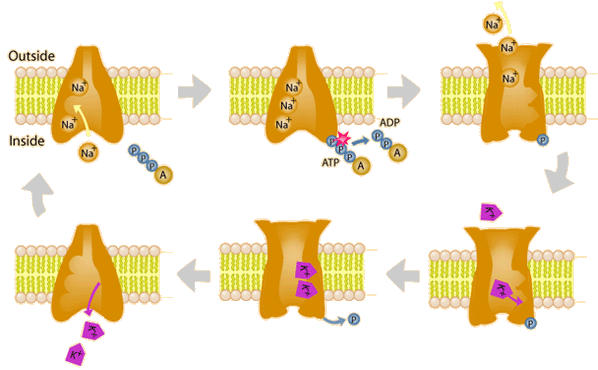